MOBILISEYOURCITY PPT TEMPLATE
How to use the template
Changing slide layouts
Below are a set of the basic slides that can be used for a presentation. 
Right click on any slide and select “layout” to select a different template for the slide.
Adding images in placeholders
Some slides have image placeholders (dotted shapes with text “Add image” or “Add headshot”). Click the center of the placeholder to insert an image from your computer.
Editing the footer
In the top banner, go to “view”, “master slide” and change the title of the presentation on the master slide so it is automatically integrated on all the slides
Adding transitions between slides
Click on the slide on which you want to add a transition, and in the top banner, go to “transition”, select the transition effect you want.
Insert your title here
Insert your subtitle here
2022
Insert your name here
Insert your title here
Insert your subtitle here
2022
Insert your name here
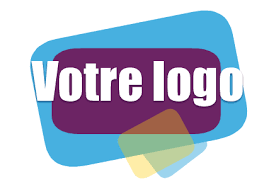 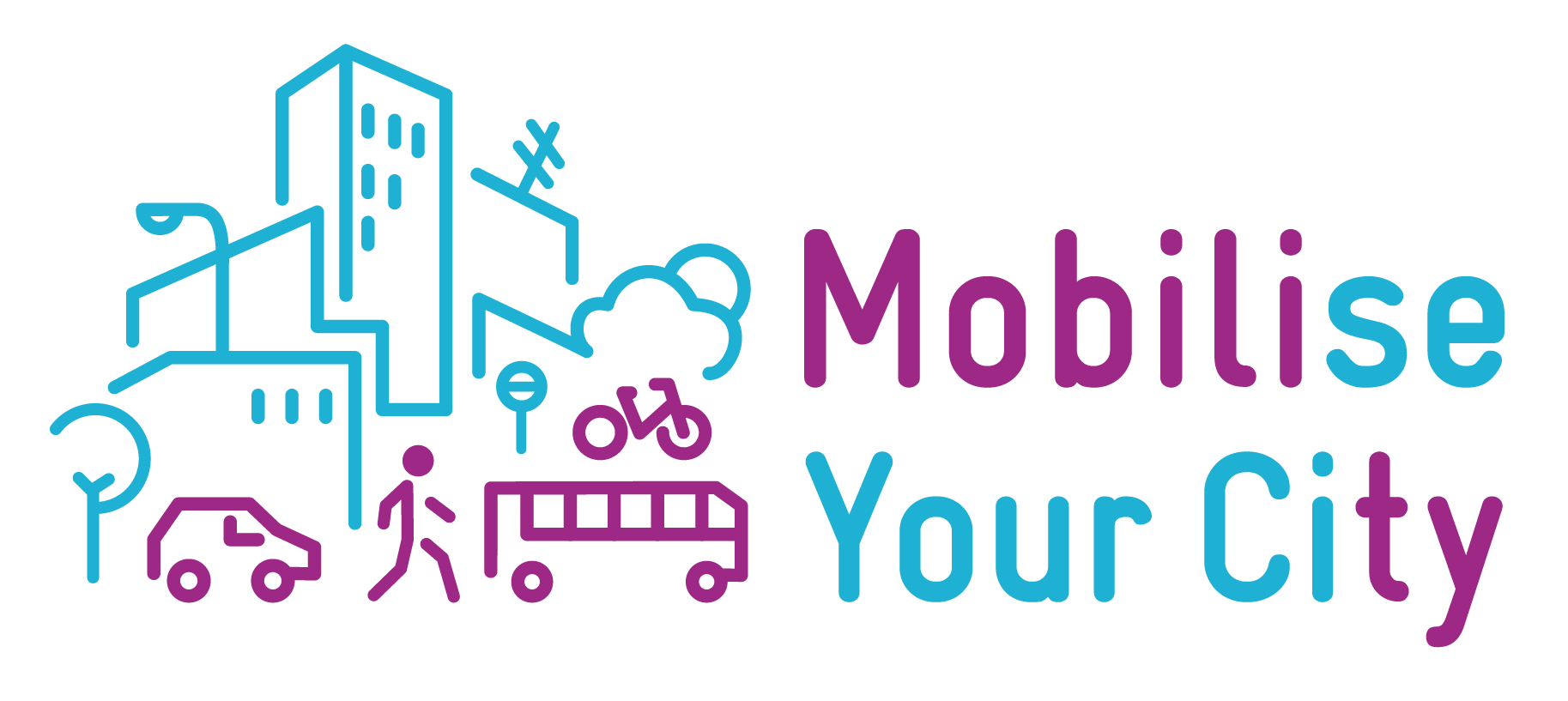 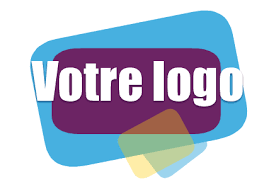 Insert your title here
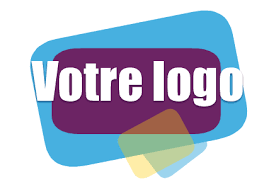 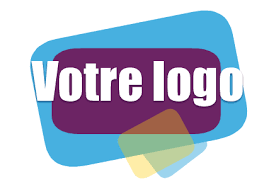 Insert your subtitle here
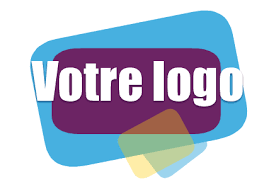 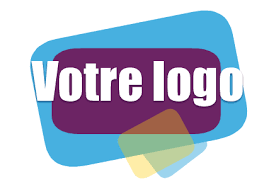 2022
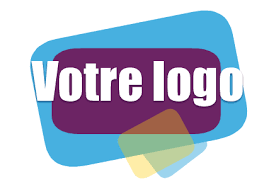 Insert your name here
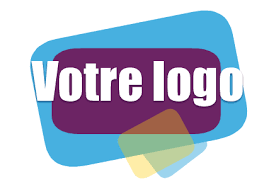 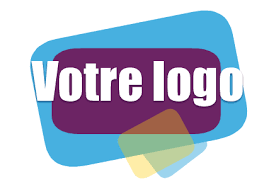 1
Introductory slides
2
Explanatory slides
3
Graphics
Bar graph
Pie chart
Line graph
4
Icons’ library